Special Revelation & Enlightenment
Key Question; 

How may God be known?
To begin… 

Write down the Zen Buddhist quotations below and explain what you think they mean.
The quieter you become, the more you hear.
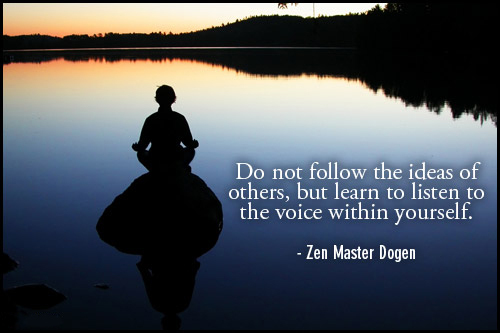 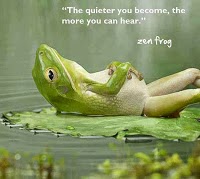 Special Revelation & Enlightenment
Things to do; 

Note down definitions for the keywords.

 Explain each of the following terms with   
     examples;  Special Revelation;
                           General Revelation;
                           Visions

3. Watch the video about Saul/Paul.  
     Complete the task on the sheet you will    
     be given.
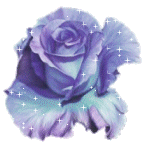 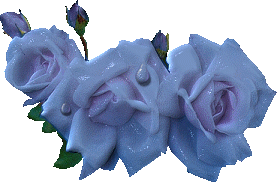 https://www.youtube.com/watch?v=I_7tdhPHcHw
Special Revelation & Enlightenment
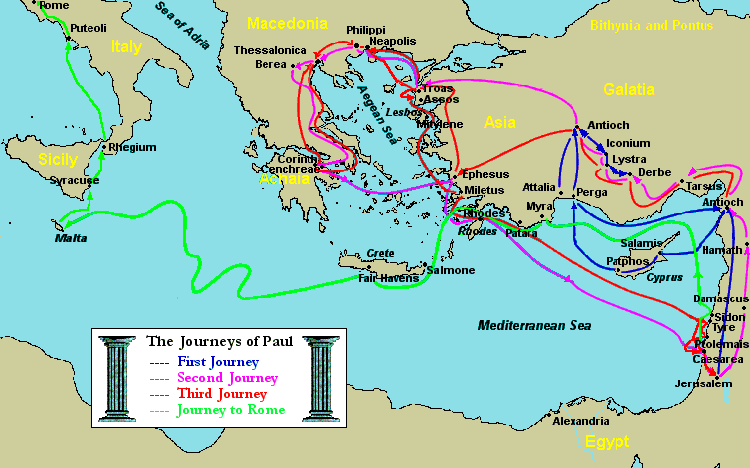 Special Revelation & Enlightenment
Questions …

What ‘ultimate truths’ did Buddha  
      discover when he attained enlightenment?

Using the example of Saul/Paul explain an 
      argument against special revelation.
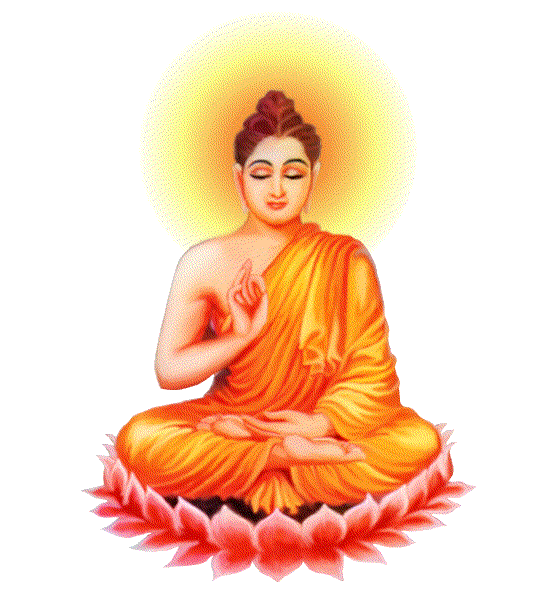 Exam Question:
Explain two contrasting beliefs in contemporary British society about visions.
In your answer you should refer to the main religious tradition of Great Britain and non-religious beliefs. [4 marks]